VI. 3. 
BACTERIS I ARQUEES
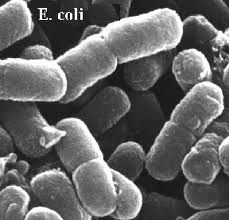 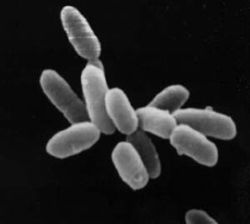 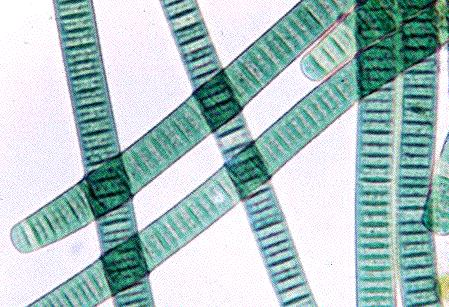 Els 3 dominis de la vida
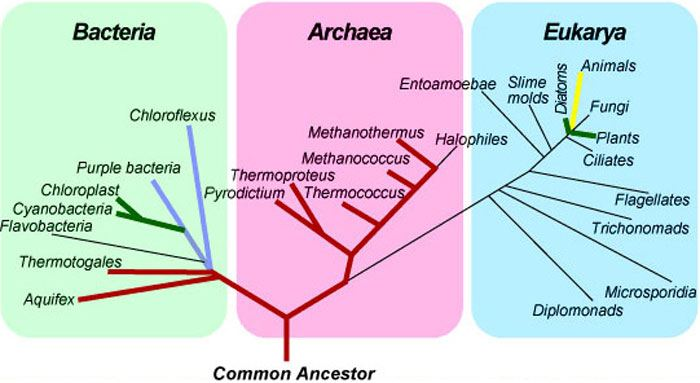 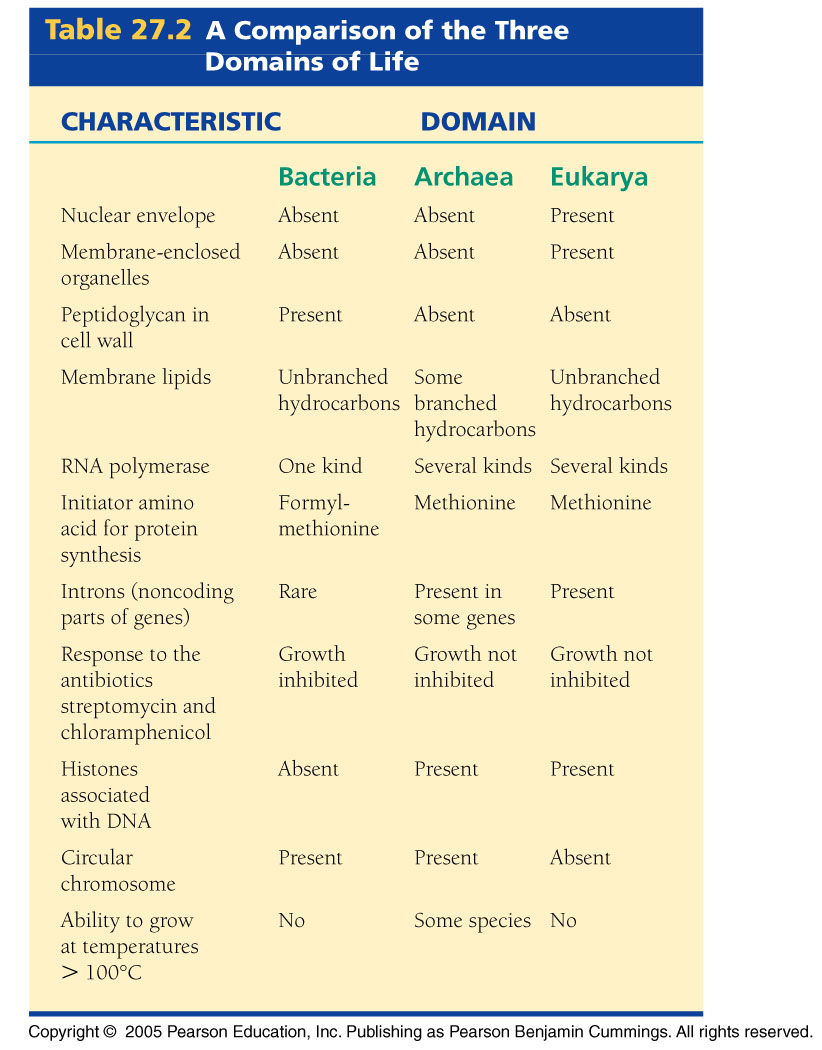 Bacteris i arquees formaven el REGNE MONERA
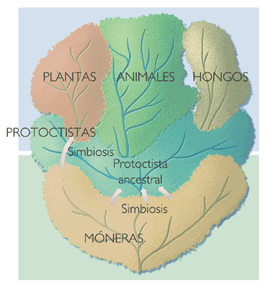 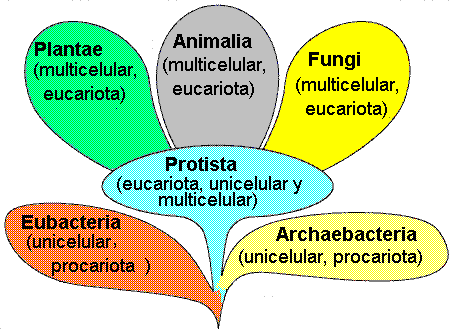 Tots els bacteris i arquees són formats    per cèl·lula procariota

Són unicel·lulars
Microscòpics
Gran diversitat metabòlica 
Reproducció asexual  
Hàbitats molt diferents
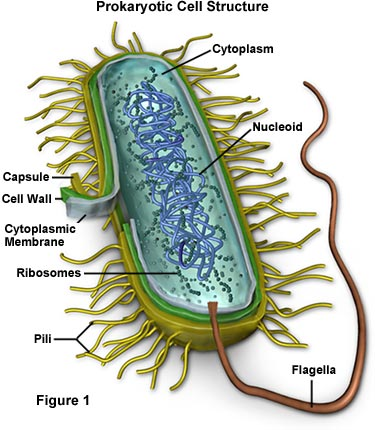 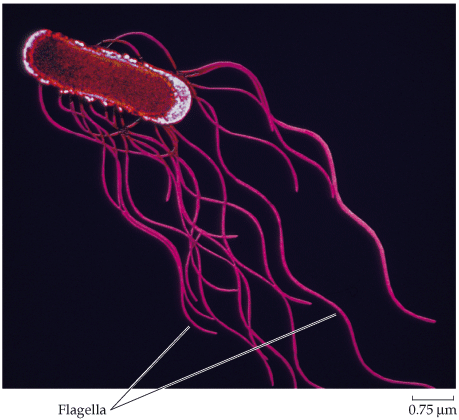 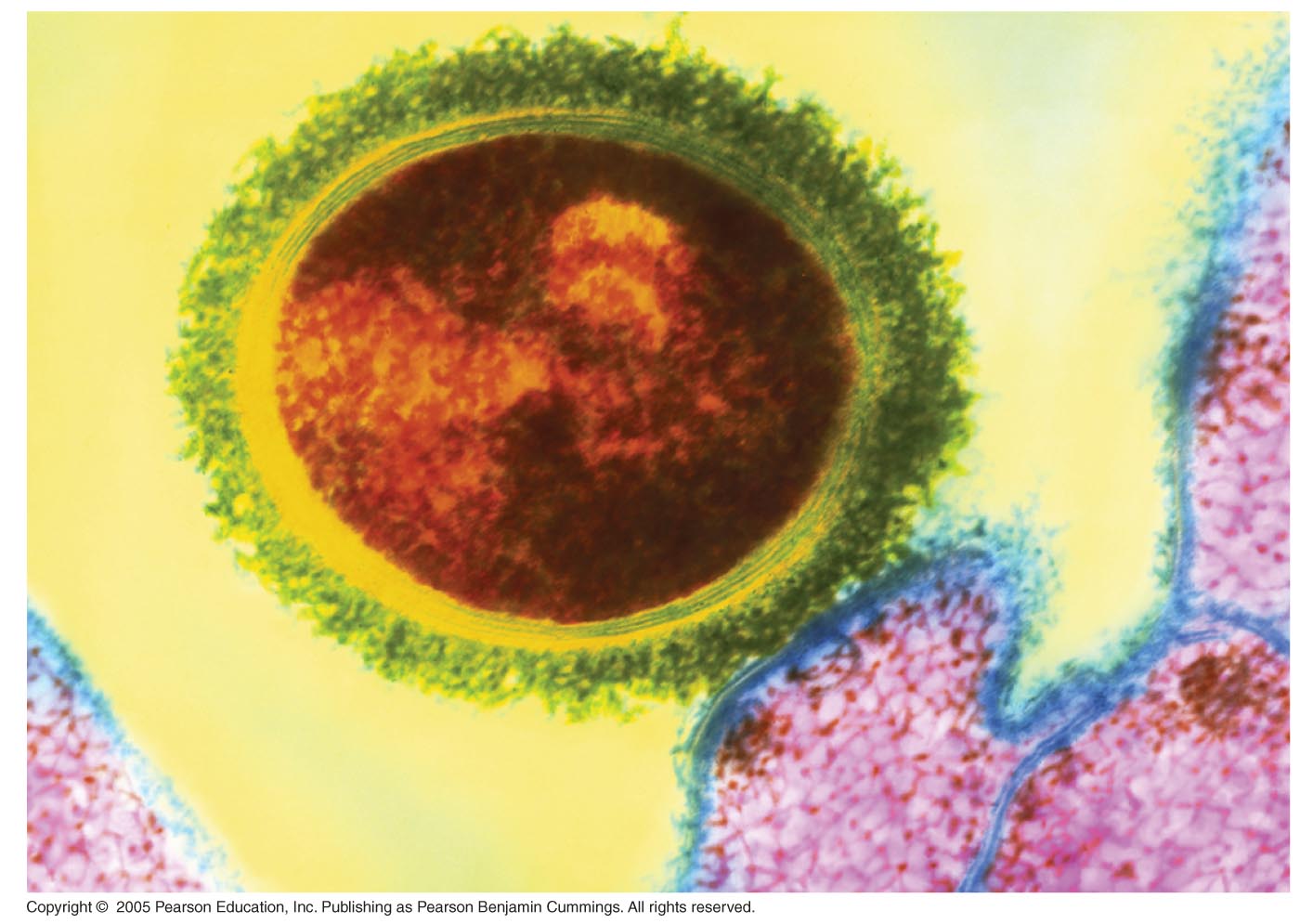 200 nm
Càpsula
Envoltures cel·lulars
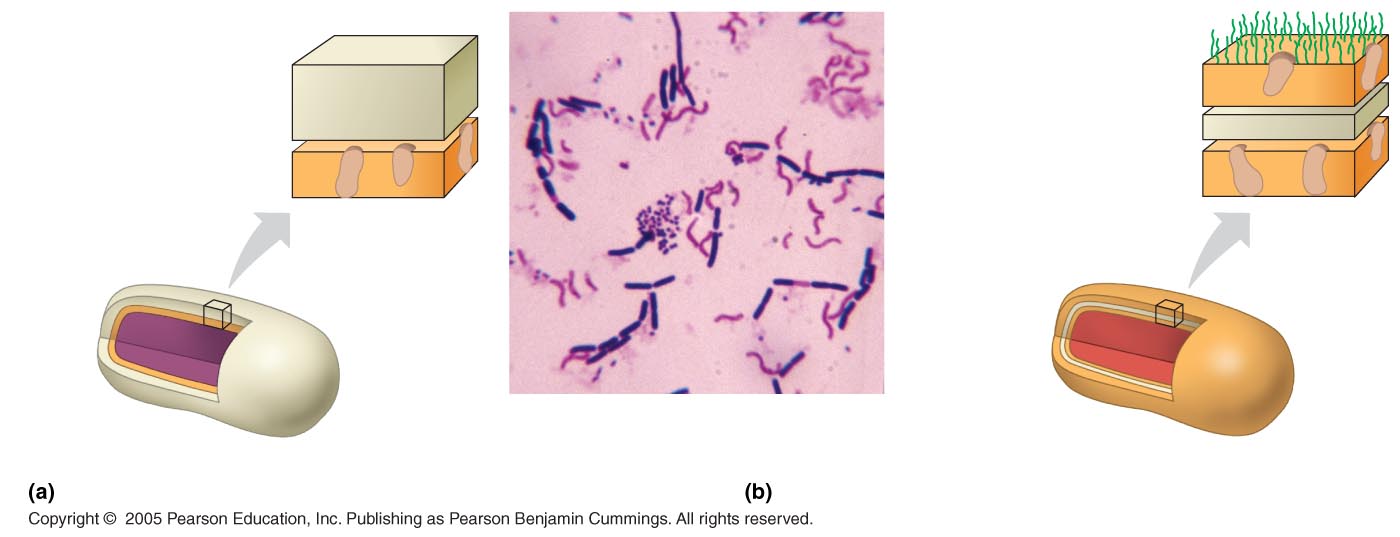 Lipopolysaccharide
Outer
membrane
Pepridoglycan
layer
Cell 
wall
Cell 
wall
Pepridoglycan
layer
Plasma membrane
Plasma membrane
Protein
Protein
Gram-
positive
bacteria
Gram-
negative
bacteria
20 µm
Gram-negative
Gram-positive
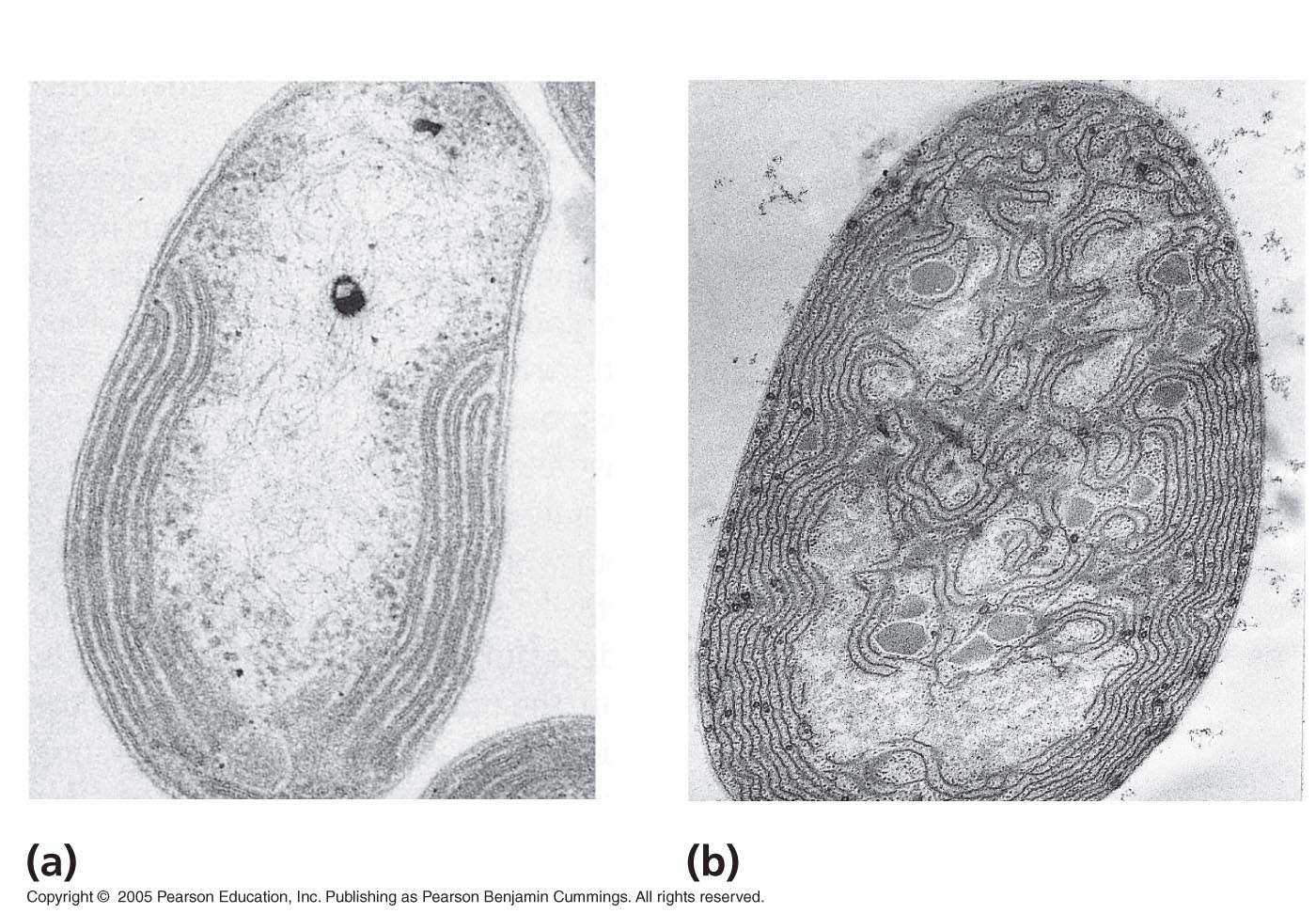 1 µm
0.2 µm
Respiratory
membrane
Thylakoid
membranes
Photosynthetic prokaryote
Aerobic prokaryote
Reproducció: divisió cel·lular
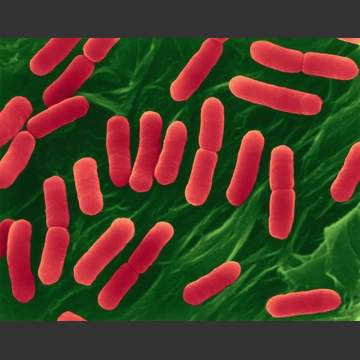 Reproducció:  espores
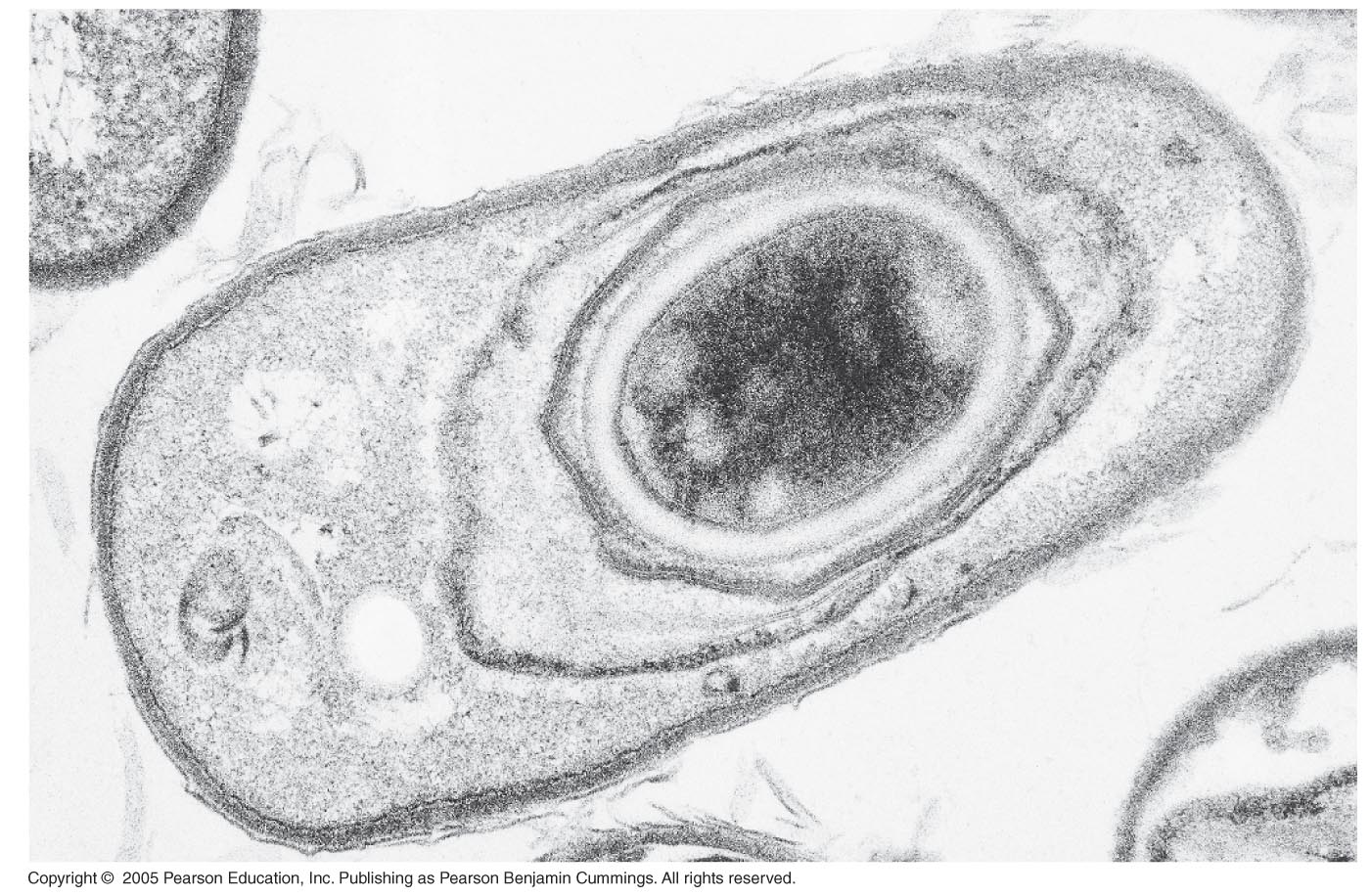 Endospora
0.3 µm
Tipus de metabolisme
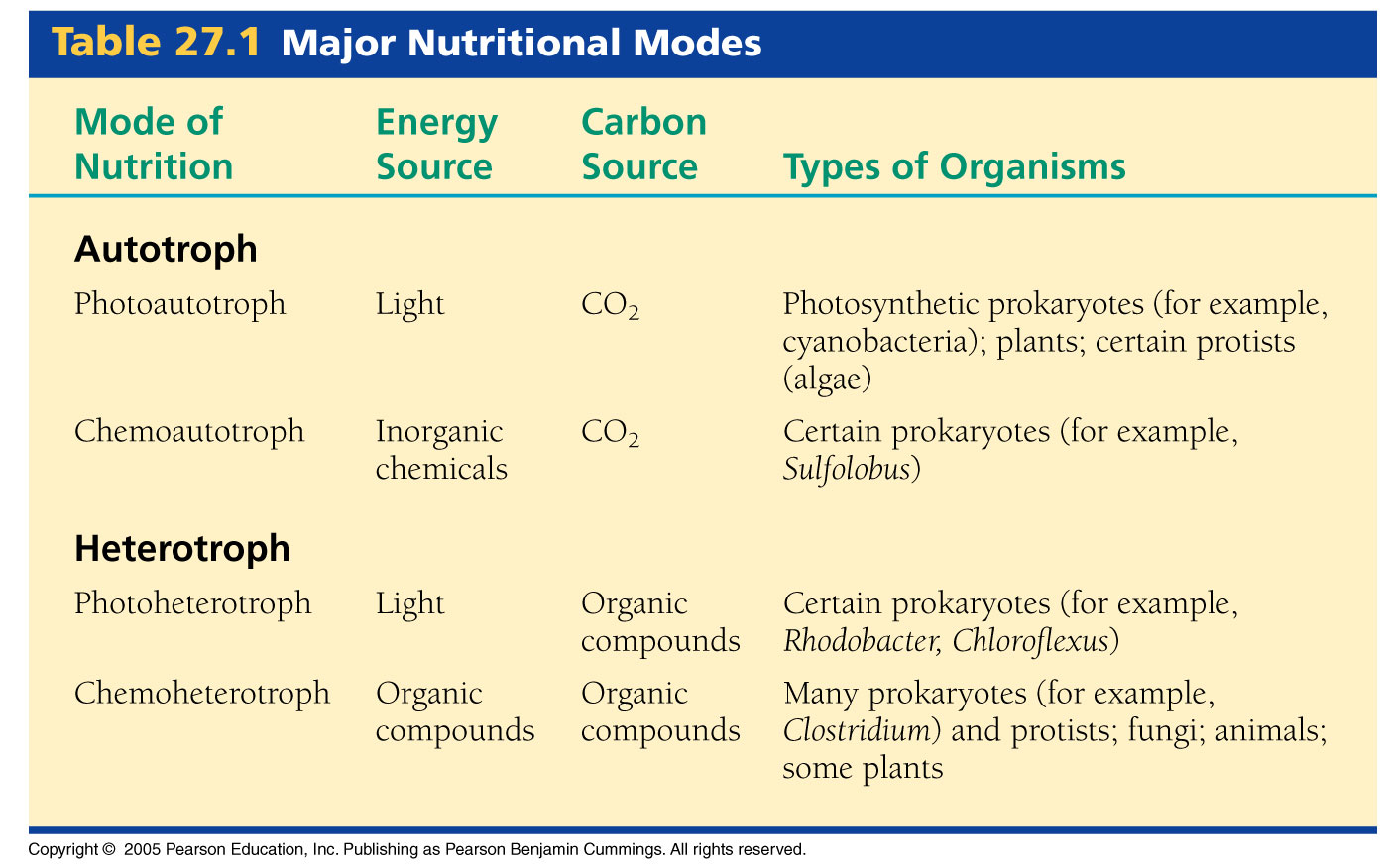 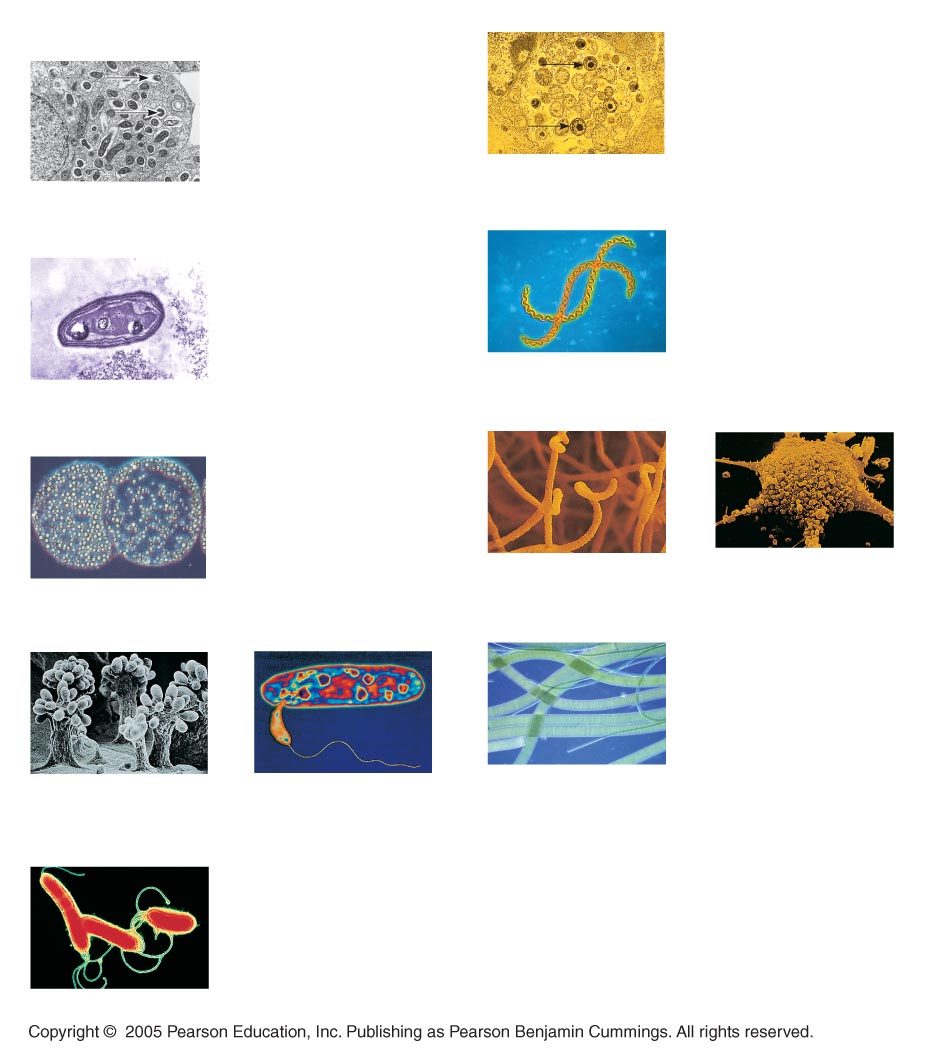 PROTEOBACTERIA
CHLAMYDIAS
Subgroup: Alpha Proteobacteria
2.5 µm
2.5 µm
Chlamydia (arrows)
Rhizobium (arrows)
SPIROCHETES
Subgroup: Beta Proteobacteria
5 µm
1 µm
Leptospira
Nitrosomonas
GRAM-POSITIVE BACTERIA
Subgroup: Gamma Proteobacteria
1 µm
5 µm
0.5 µm
Mycoplasmas covering 
a human fibroblast cell
Streptomyces
Chromatium
CYANOBACTERIA
Subgroup: Delta Proteobacteria
50 µm
5 µm
10 µm
Oscillatoria
Bdellovibrio
bacteriophorus
Chrondromyces 
crocatus
Subgroup: Epsilon Proteobacteria
2 µm
Heliocobacter pylori
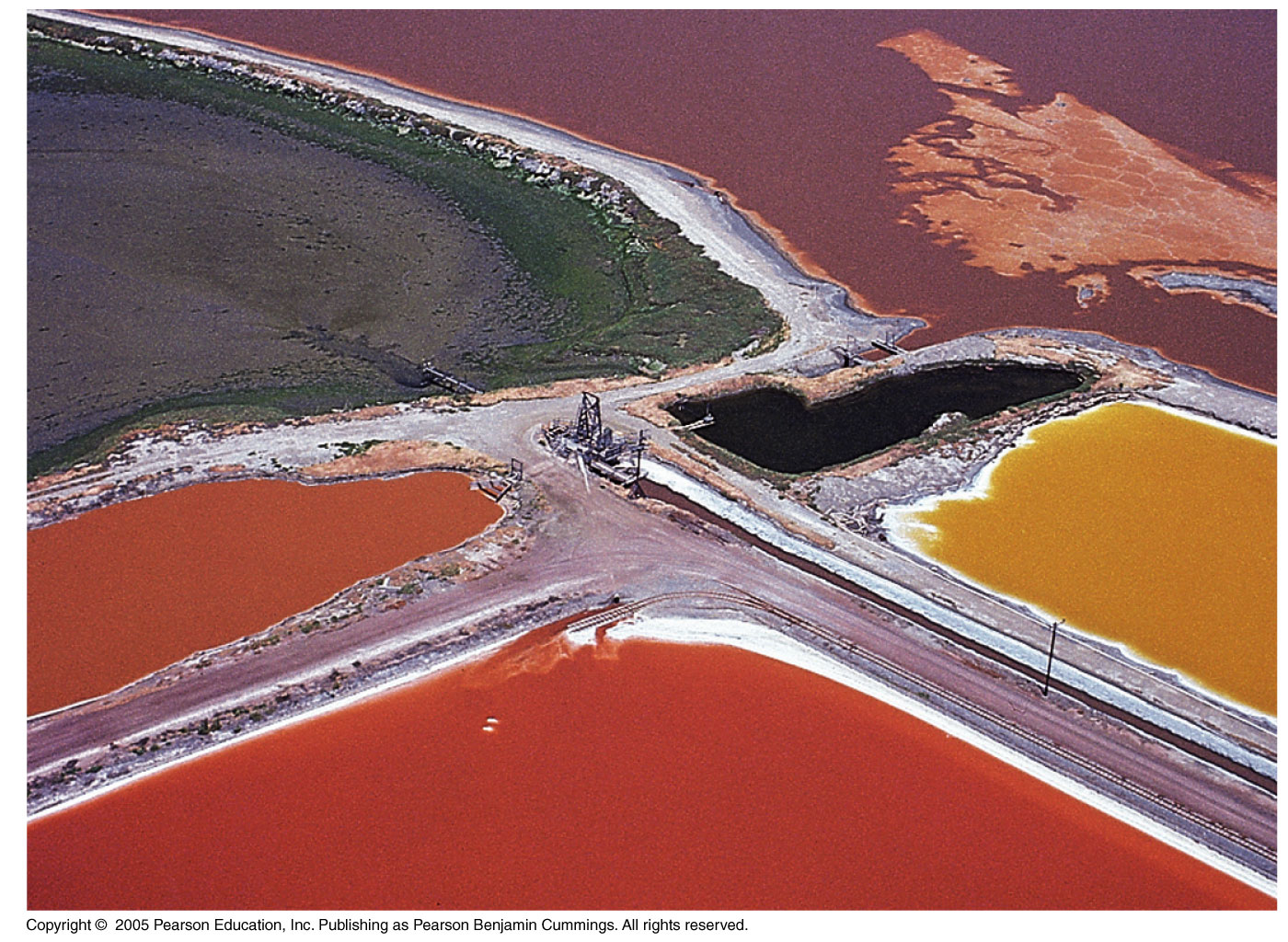 Paper biològic dels procariotes

 Actuen com a descomposadors en els ecosistemes. Transformen la matèria orgànica en inorgànica.

 Fixació del nitrogen atmosfèric transforman-lo en formes químiques usables pels organismes

 Estableixen relacions amb molts d’organismes: simbiòtiques, de comensalisme, mutualisme

 Paràsits

 Provoquen moltes malalties a l’espècie humana

Usats en biotecnologia